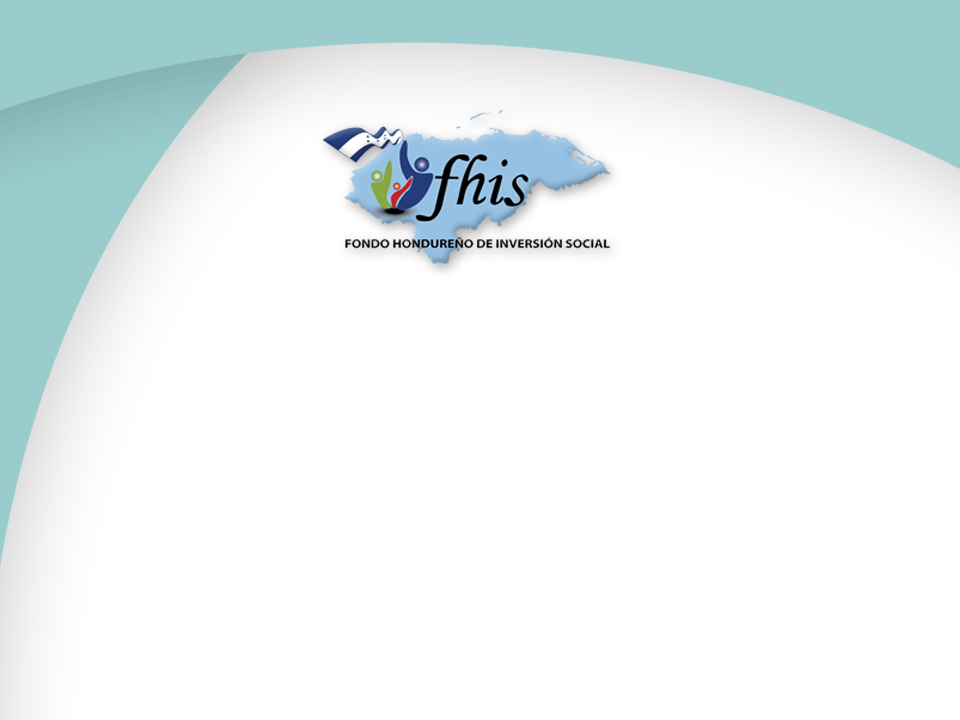 Programa 1793-HOSuplemento del Programa de Inversiones en Agua Potable y Saneamiento
Antecedentes del modelo de intervención
Características principales del modelo
Pasos principales del modelo
Pasos principales del modelo
Pasos principales del modelo
Pasos principales del modelo
Pasos principales del modelo
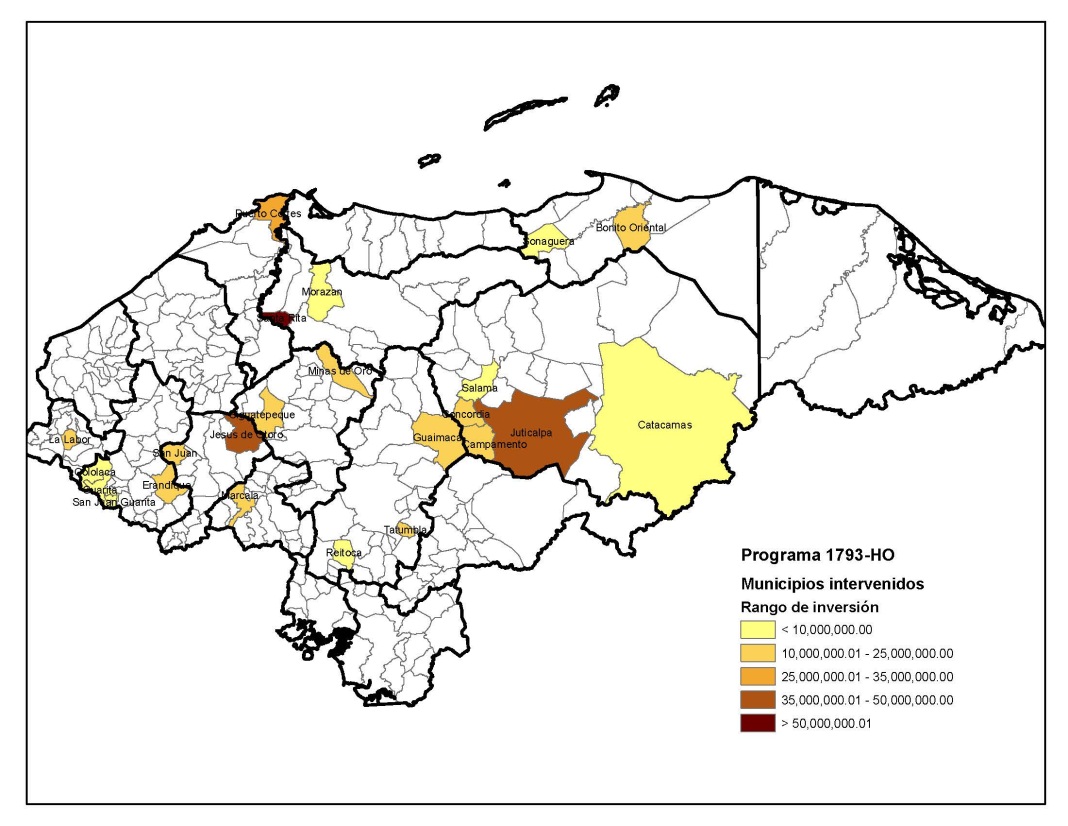 Pasos principales del modelo
Efectividad del modelo
Efectividad del modelo
Limitaciones del modelo